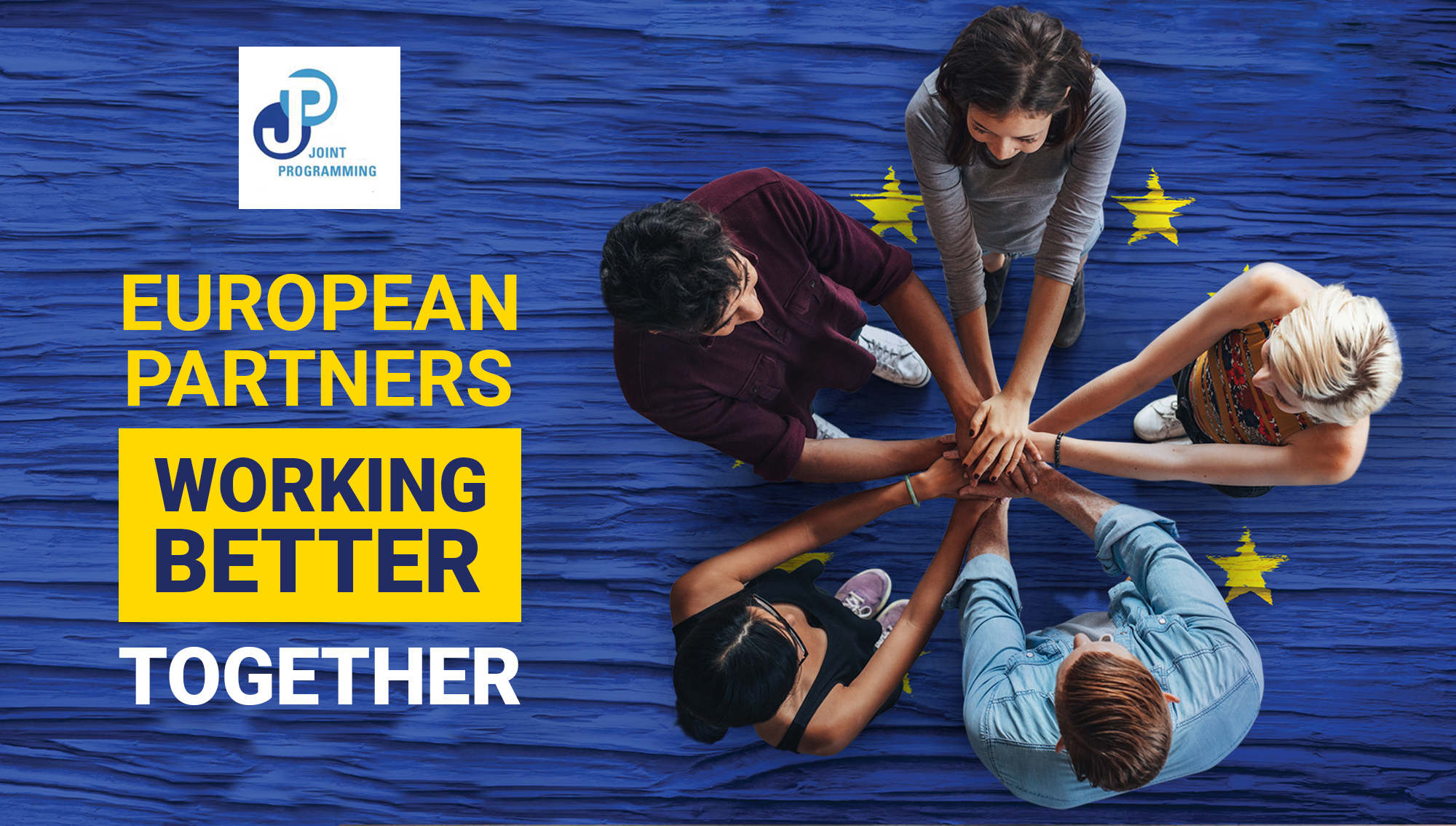 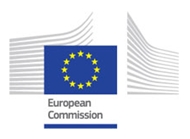 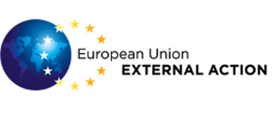 JOINT PROGRAMMING FOCAL POINTS MEETING
BRUSSELS, 15 MARCH 2019
“WORKING BETTER TOGETHER”
EU PRIORITIES
Joint Response

Joint Results Frameworks
Joint Analysis
including 
Financing Strategy
BILATERAL PROGRAMMING
Supports Results
Shared Objectives
JOINT PROGRAMMING
Non-Financial
Financial